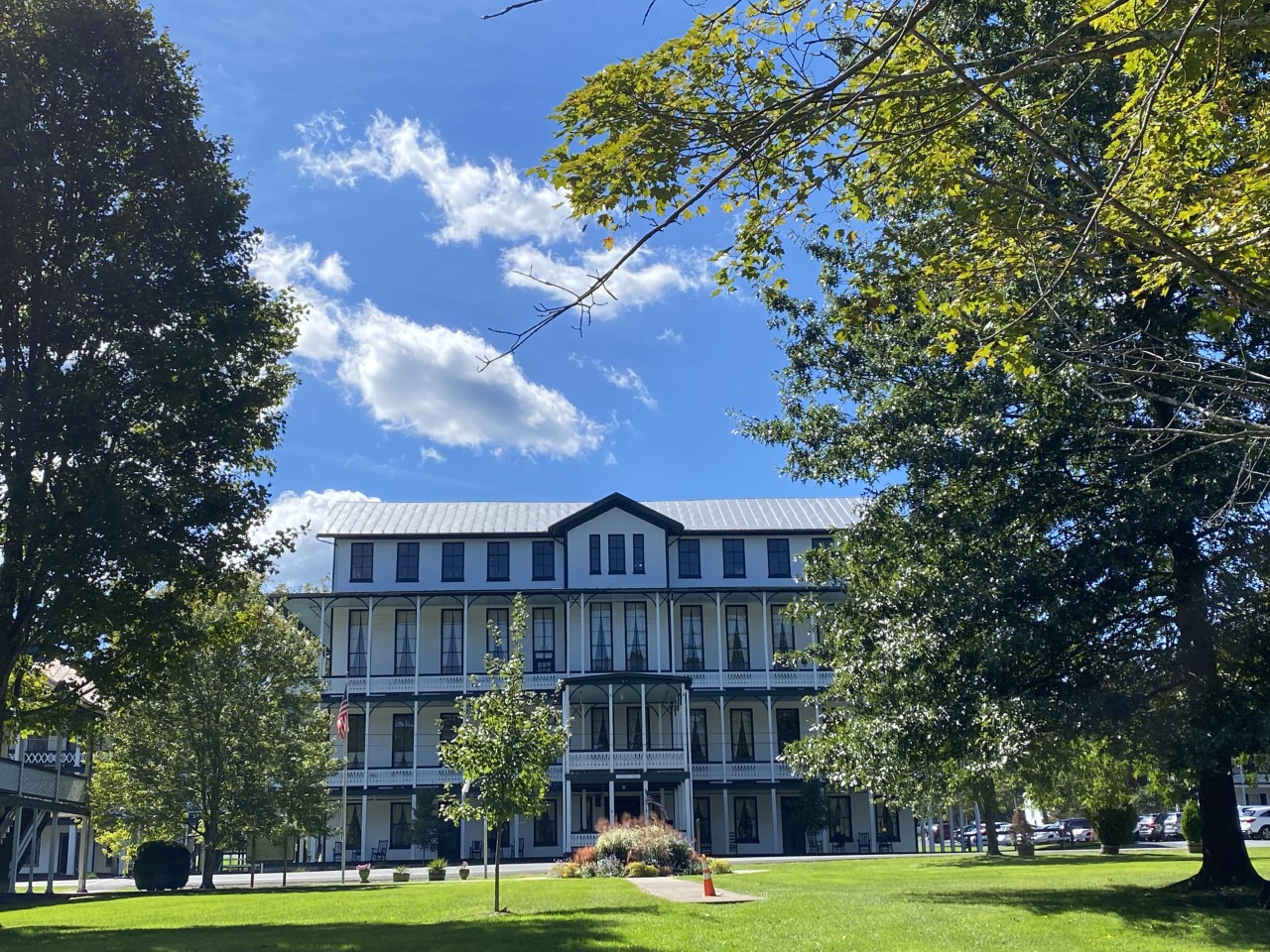 Camp Trinity @Shrine Mont
September 23-25, 2022
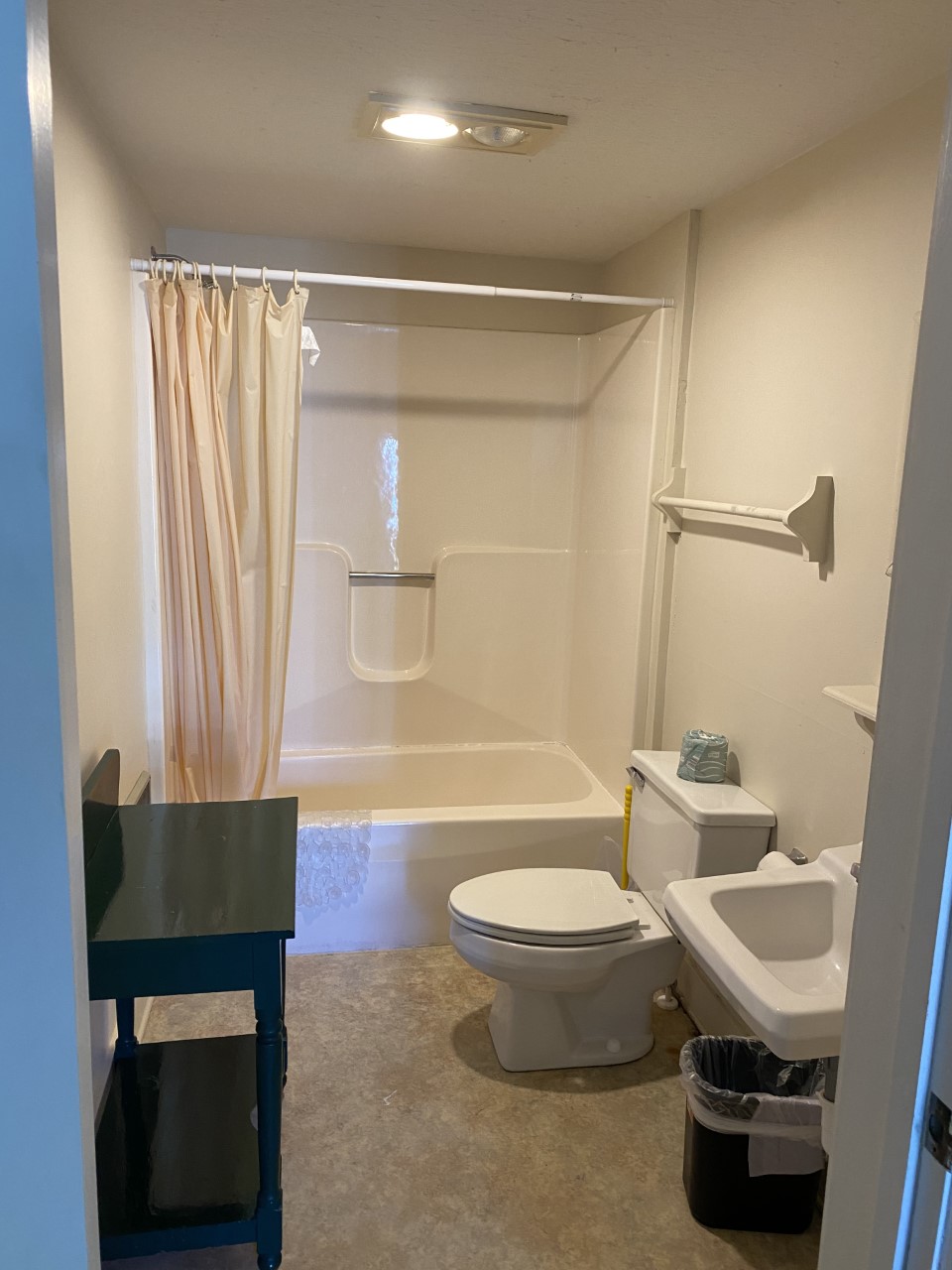 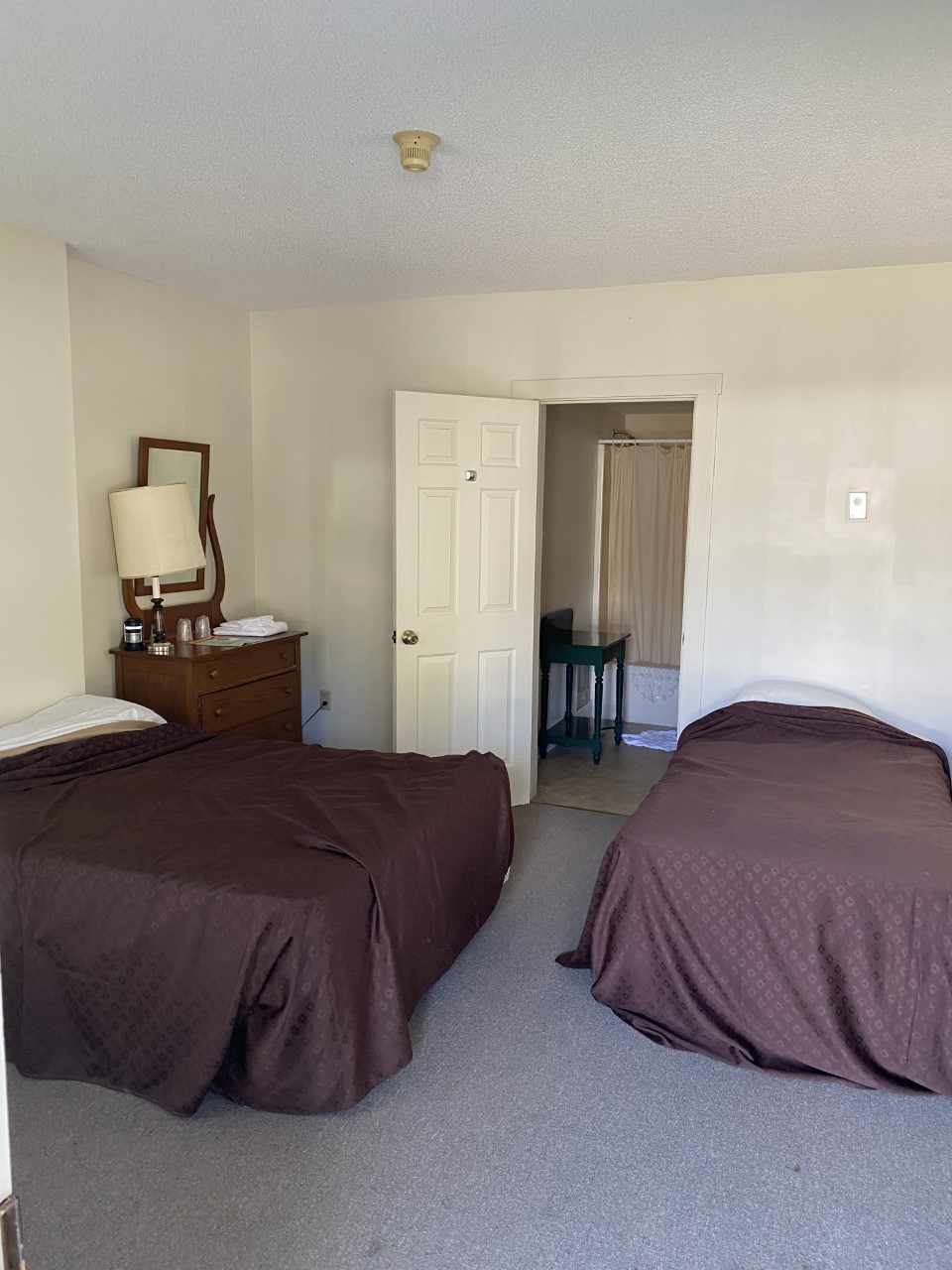 Accommodations-
Families will have private rooms that accommodate their needs with dining either at the picnic tables or dining hall.
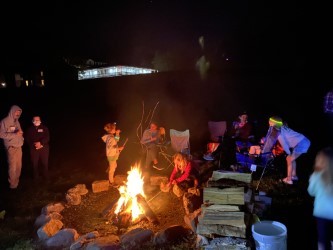 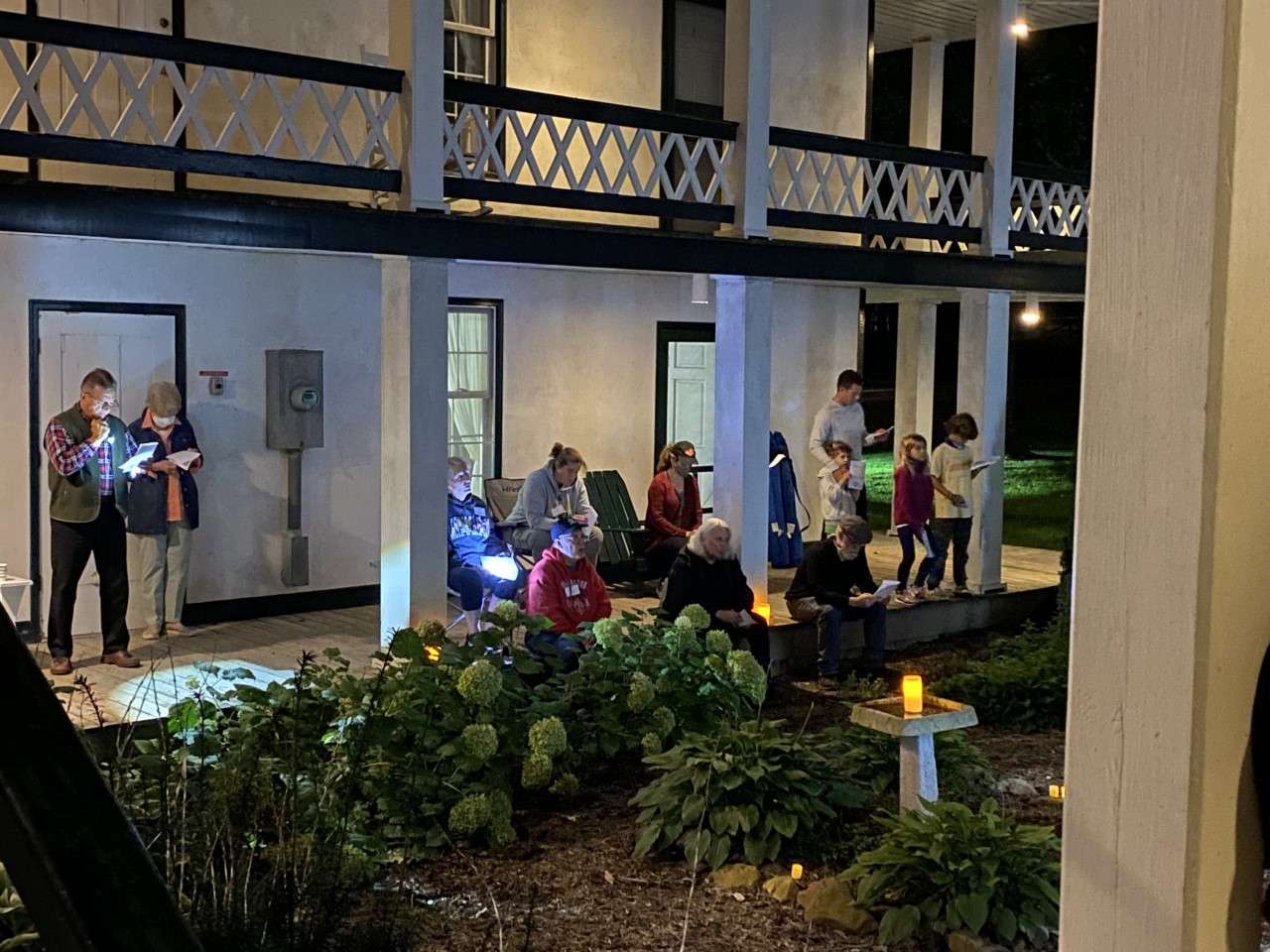 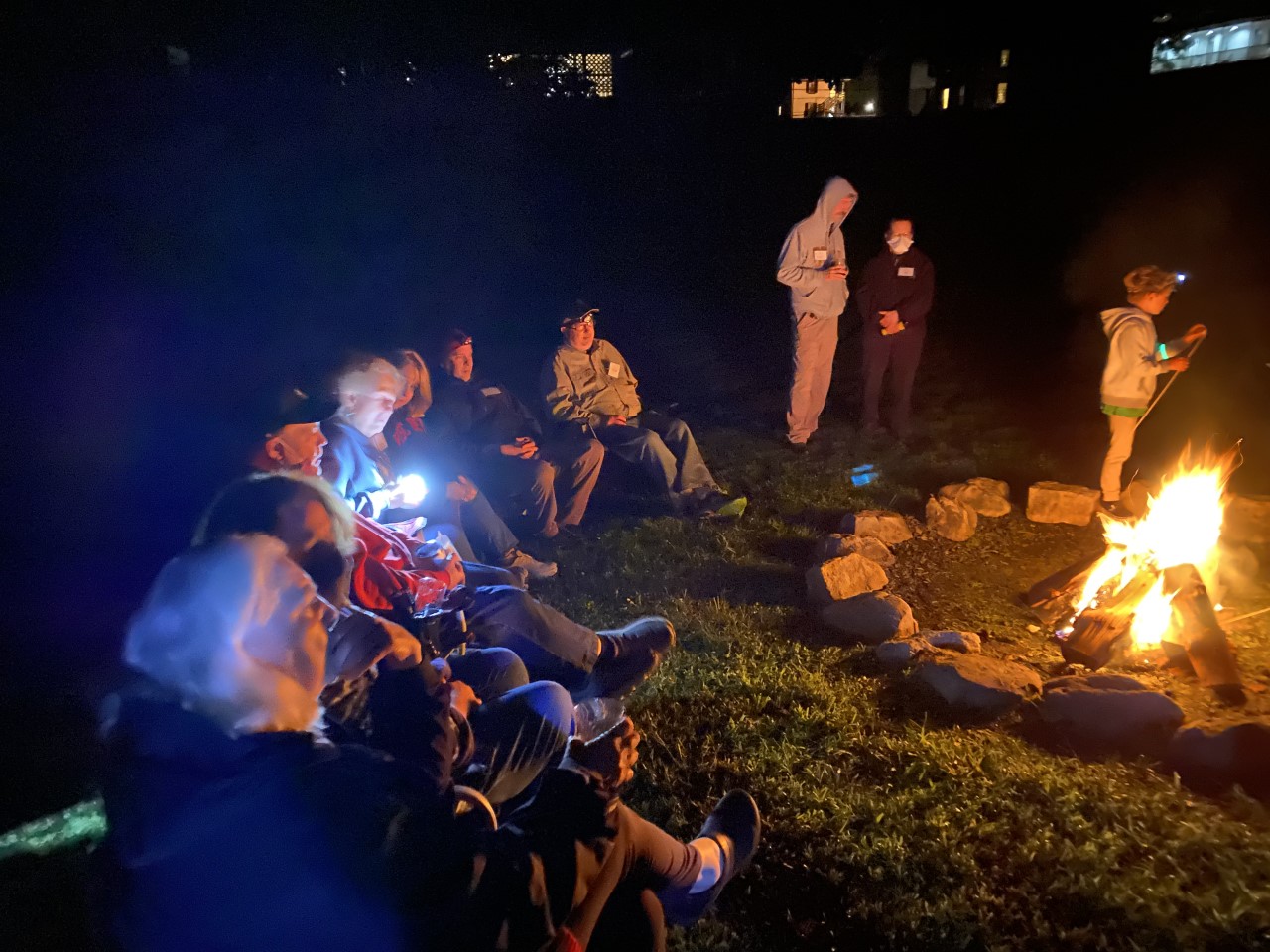 Activities for everyone!!
Bonfires, singing, celebrating, talking, exploring, Bingo, and faith opportunities around, you name it and we have fun
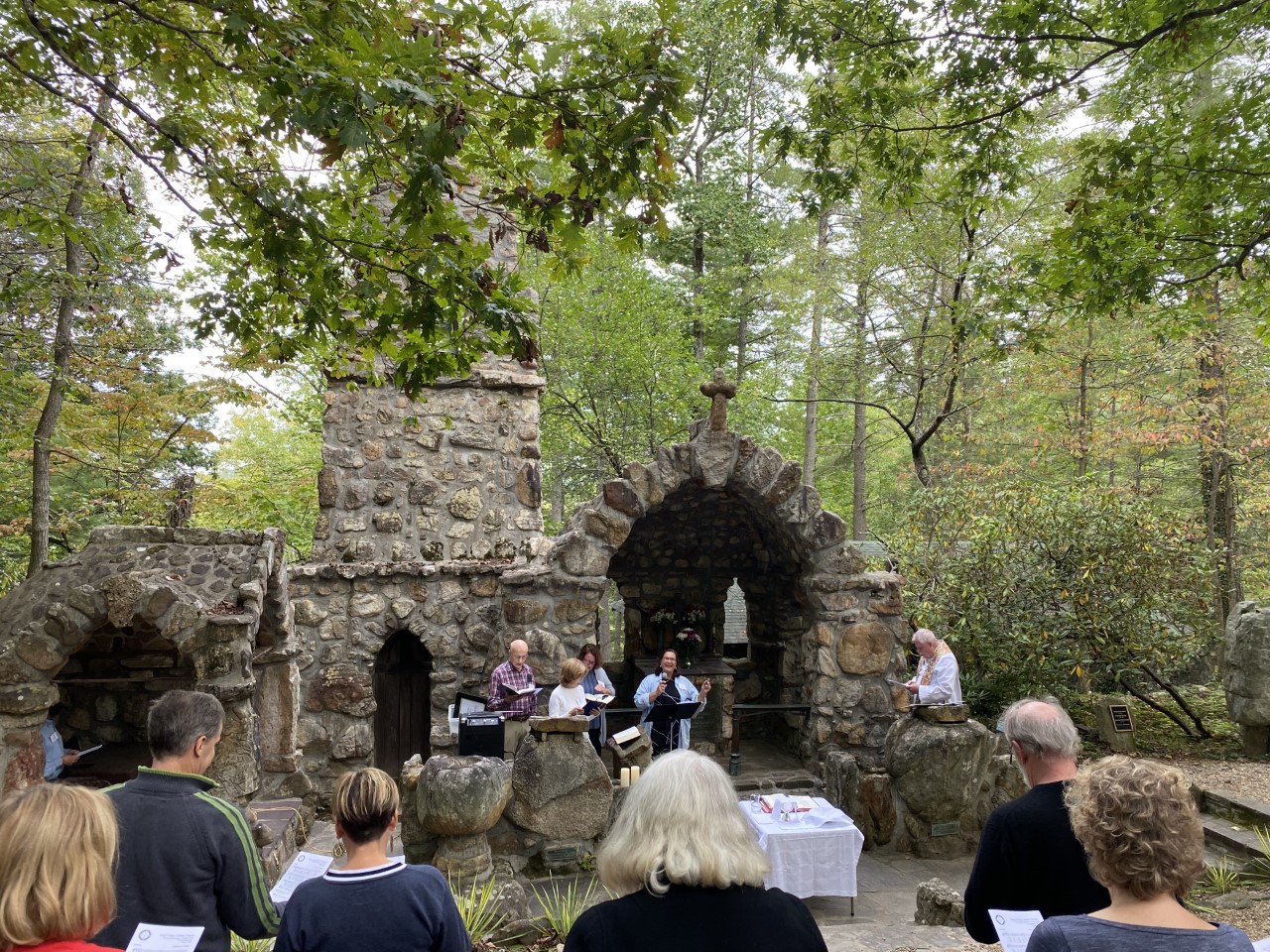 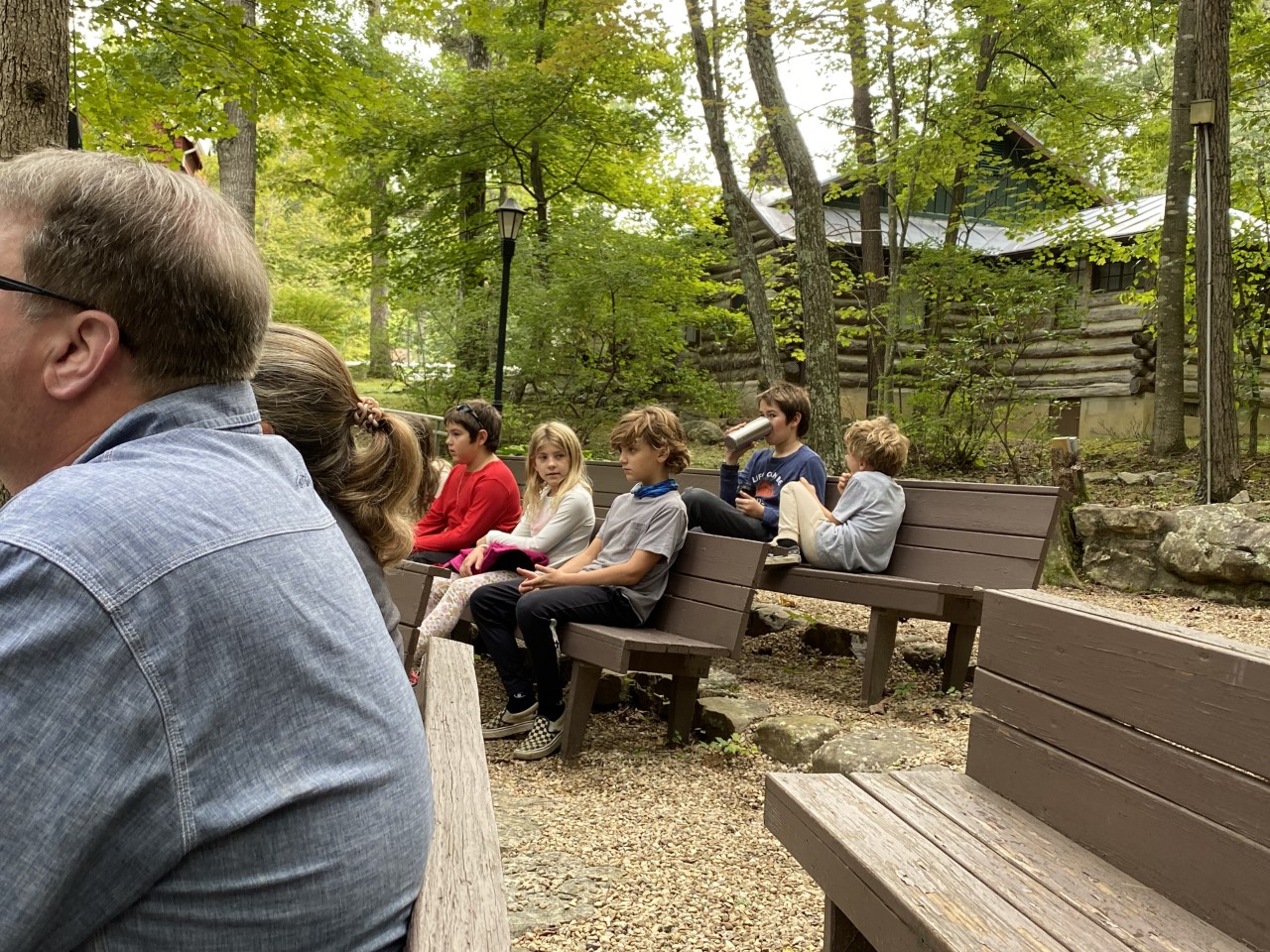 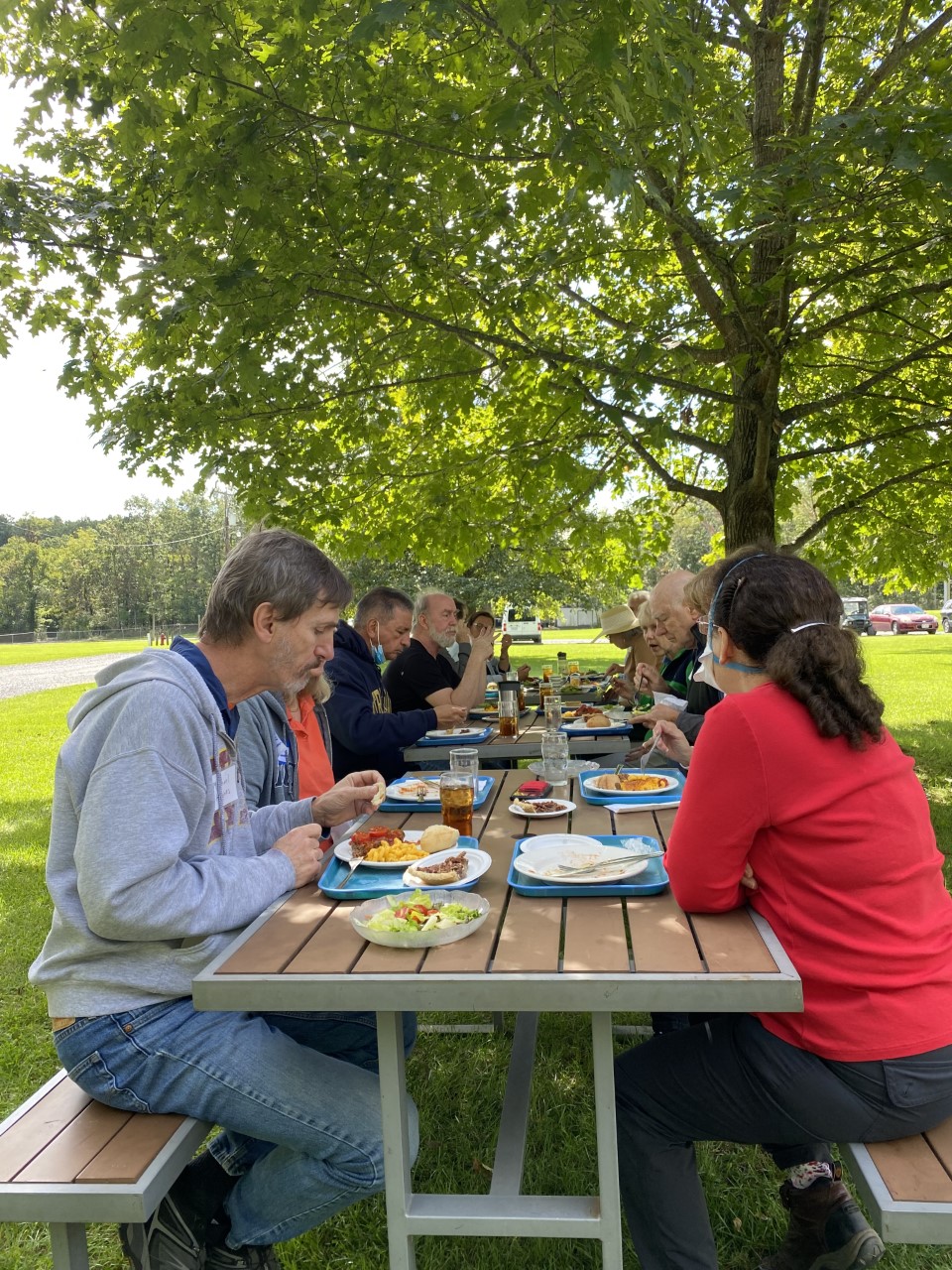 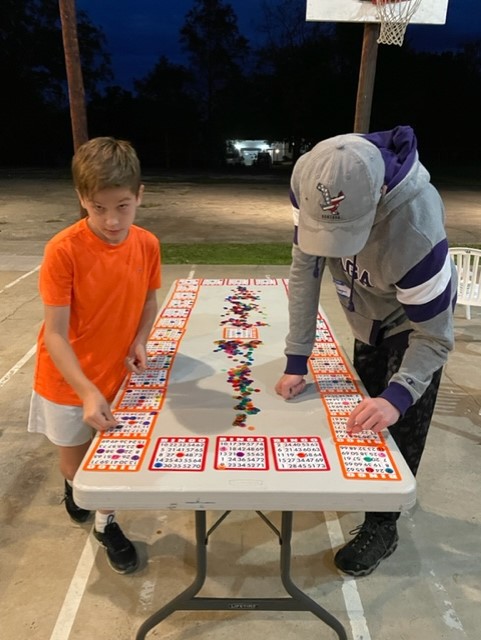 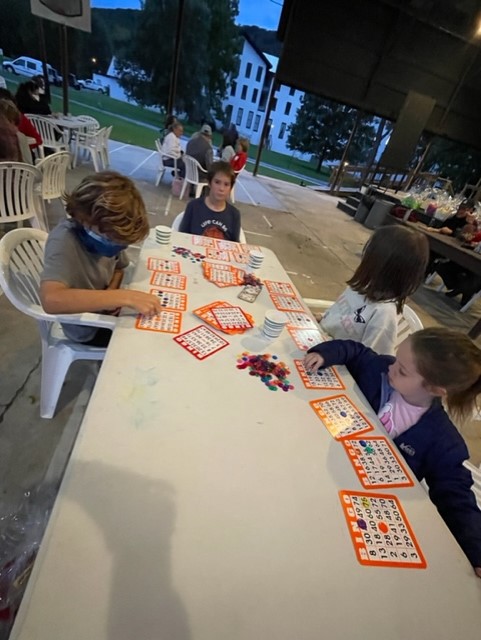 Bingo & Fun
B4   and after

So many more jokes and funny saying that the laughter is almost contagious and the giggles last for hours
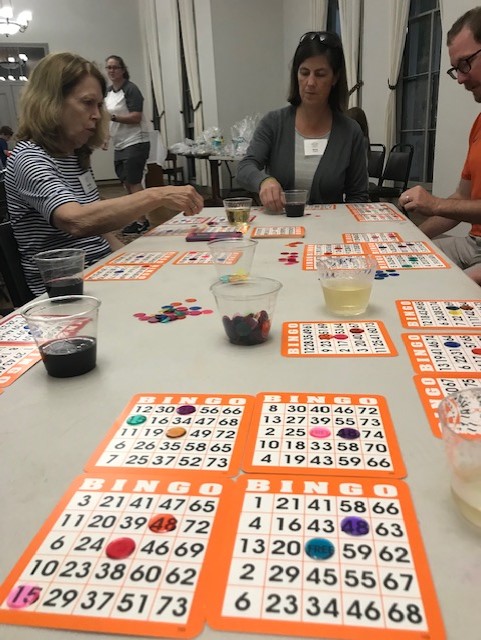 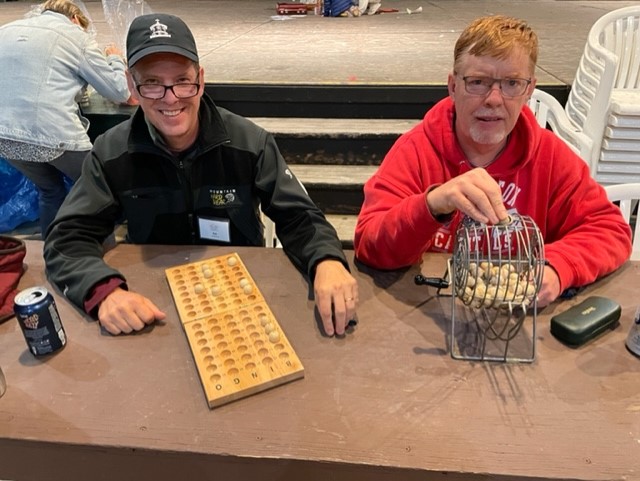 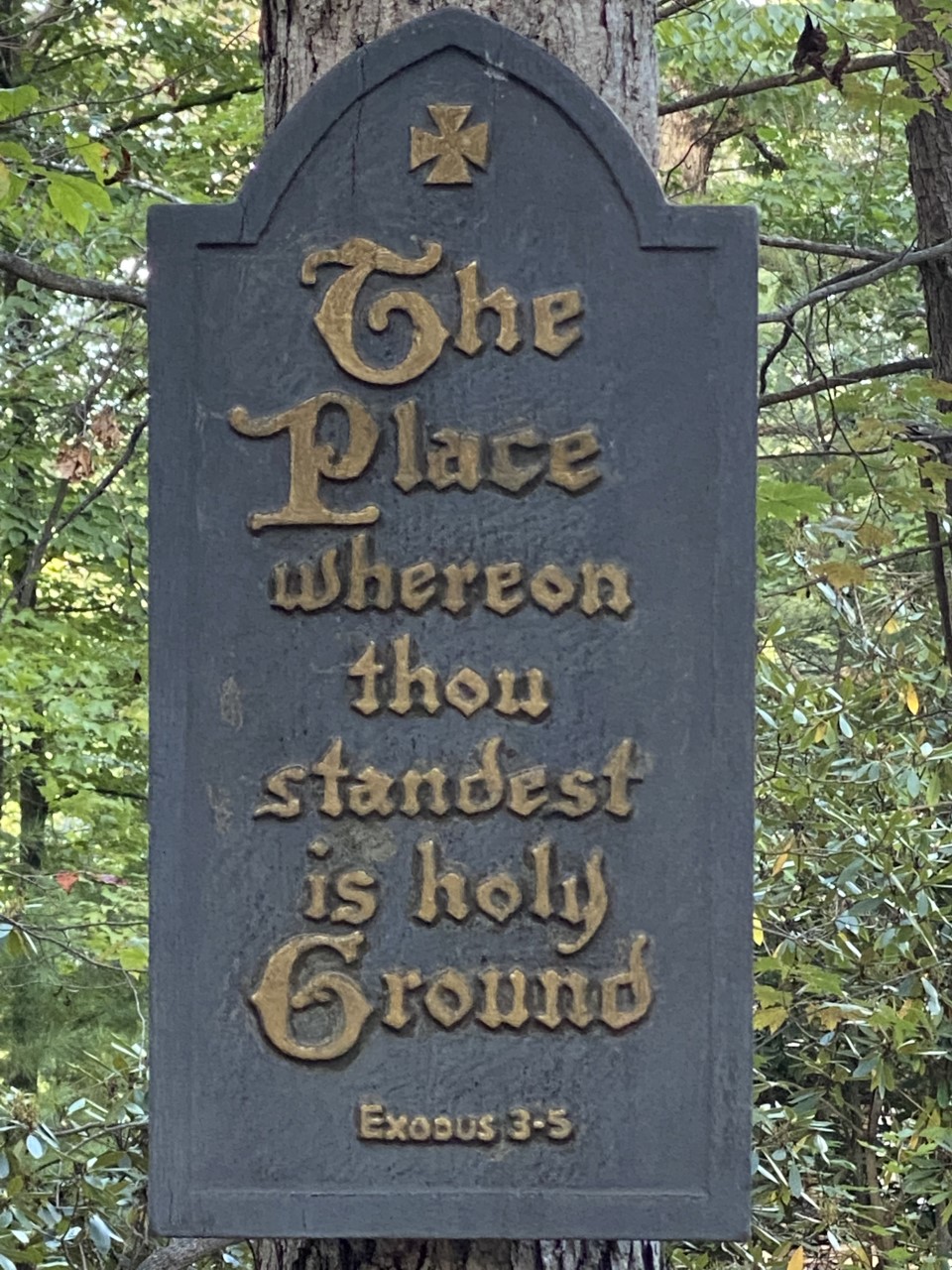 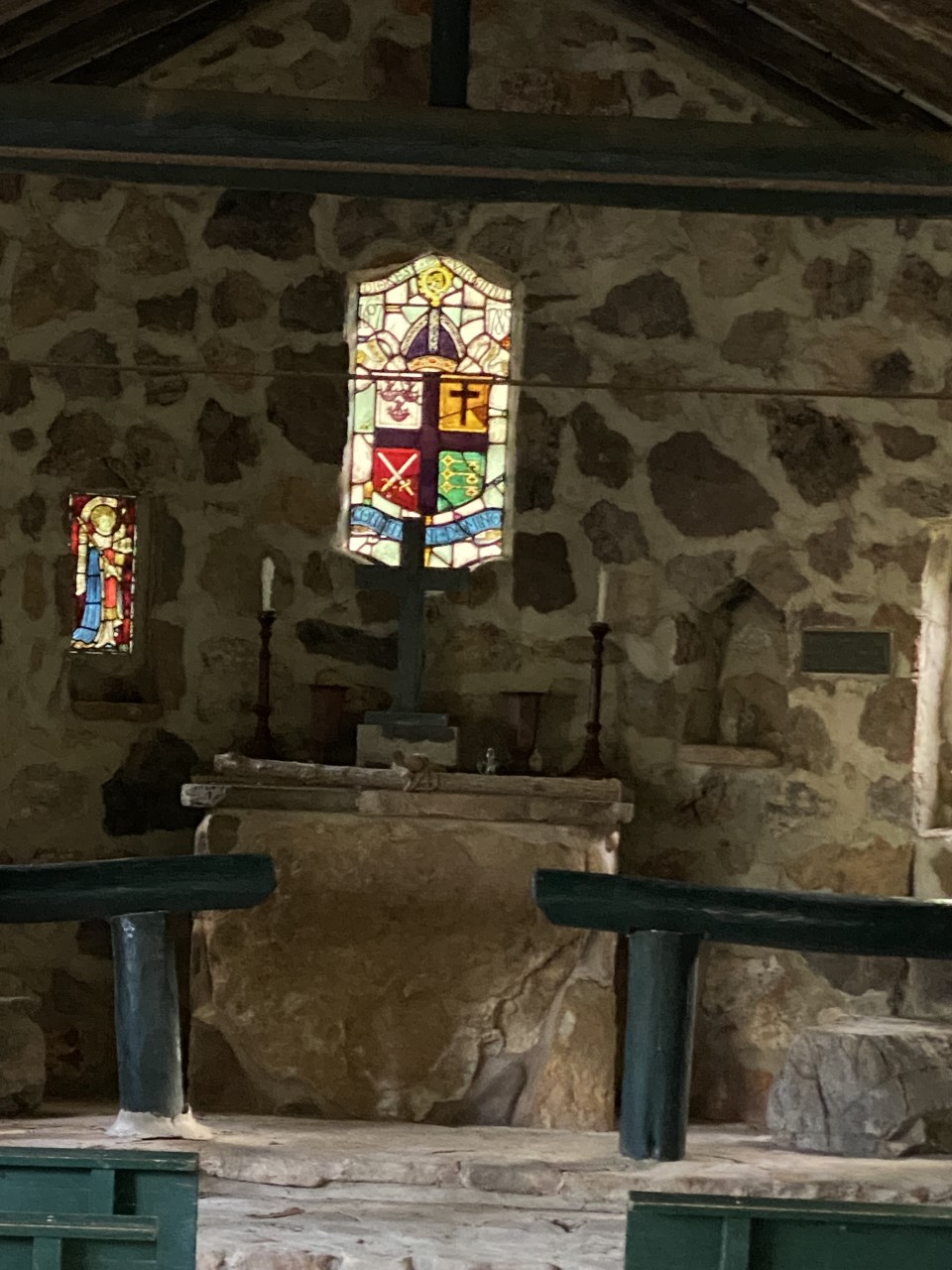 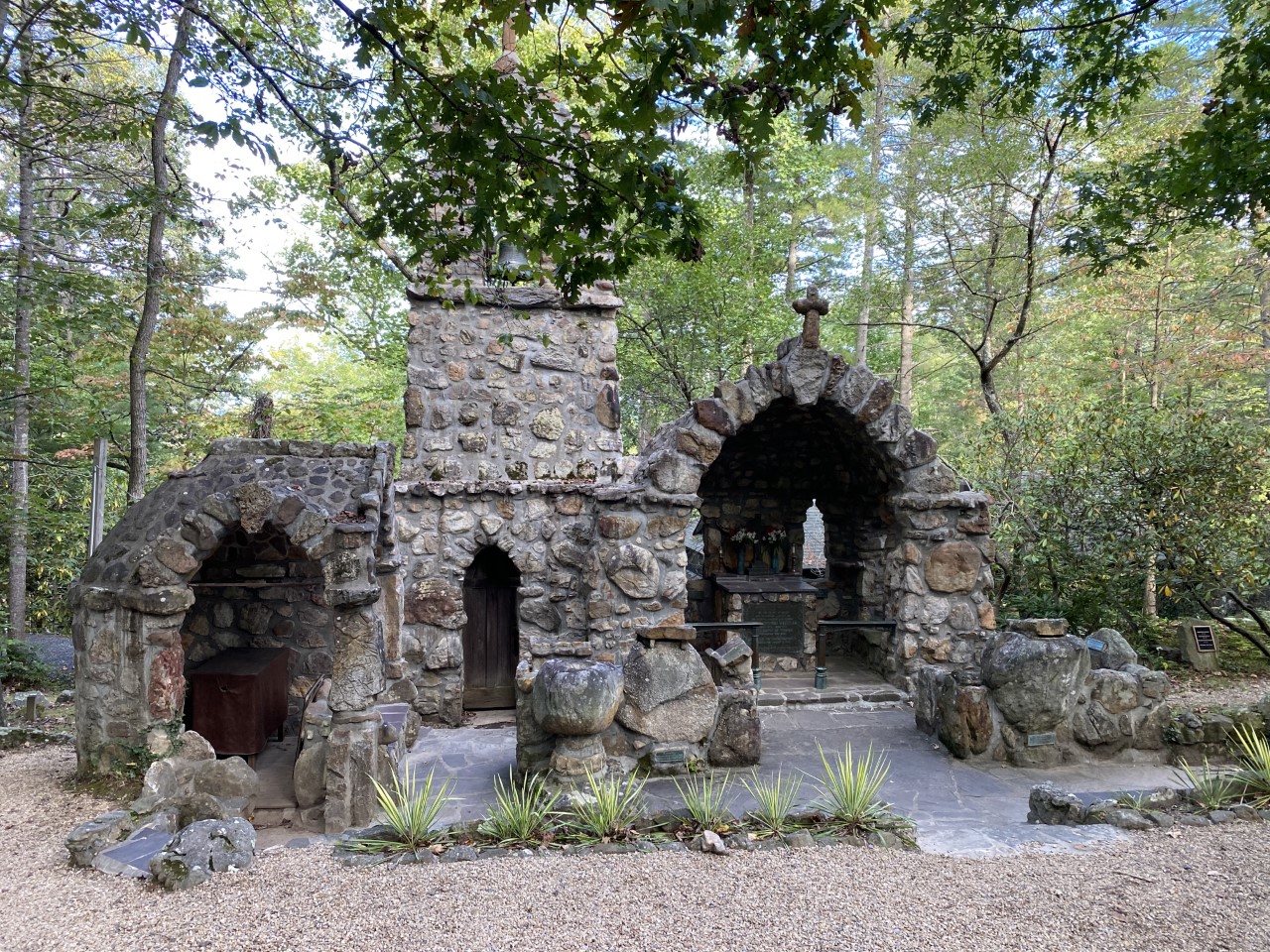 The Grace of God Around Us
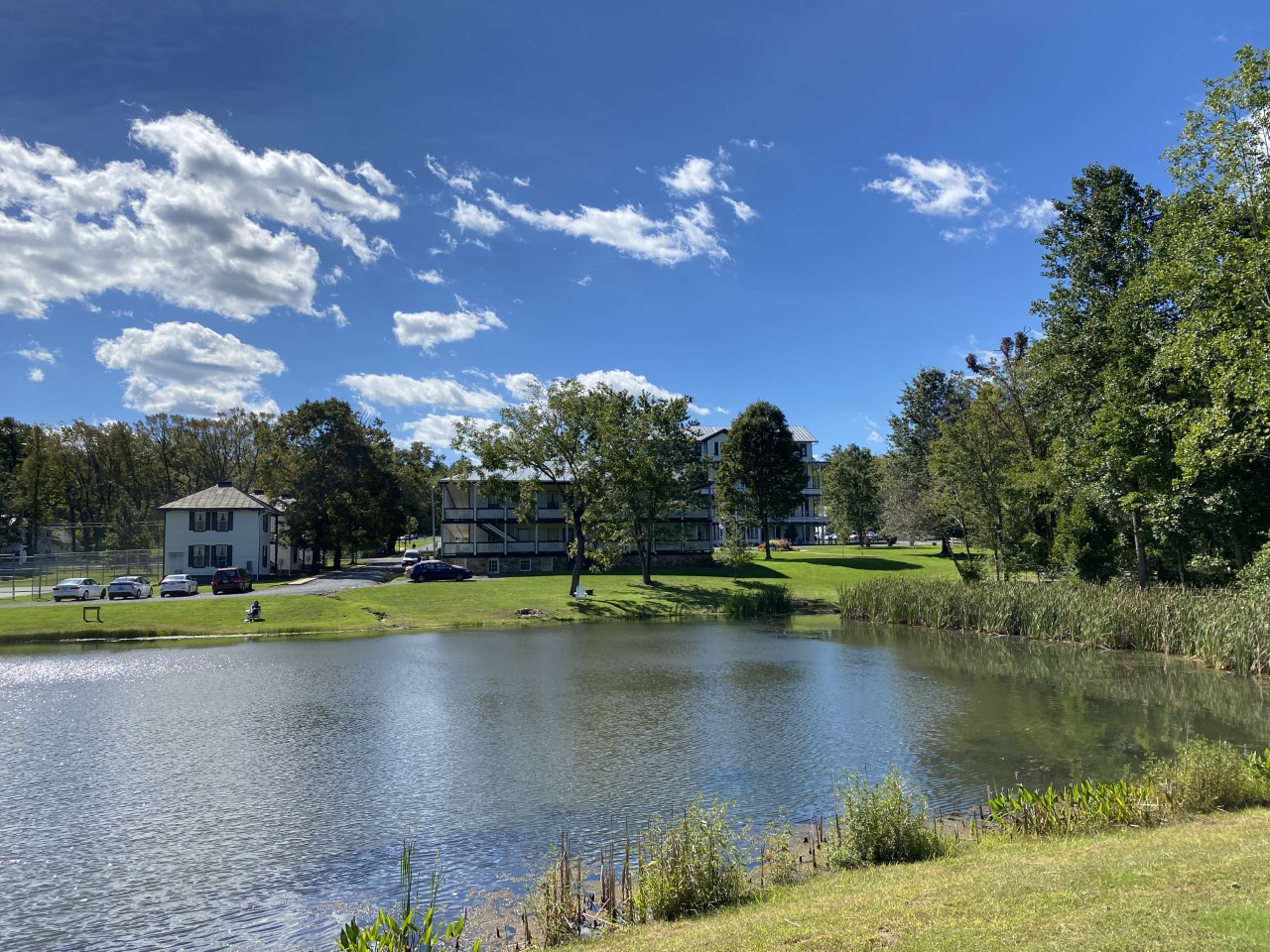 Shrine Mont and her Beauty.
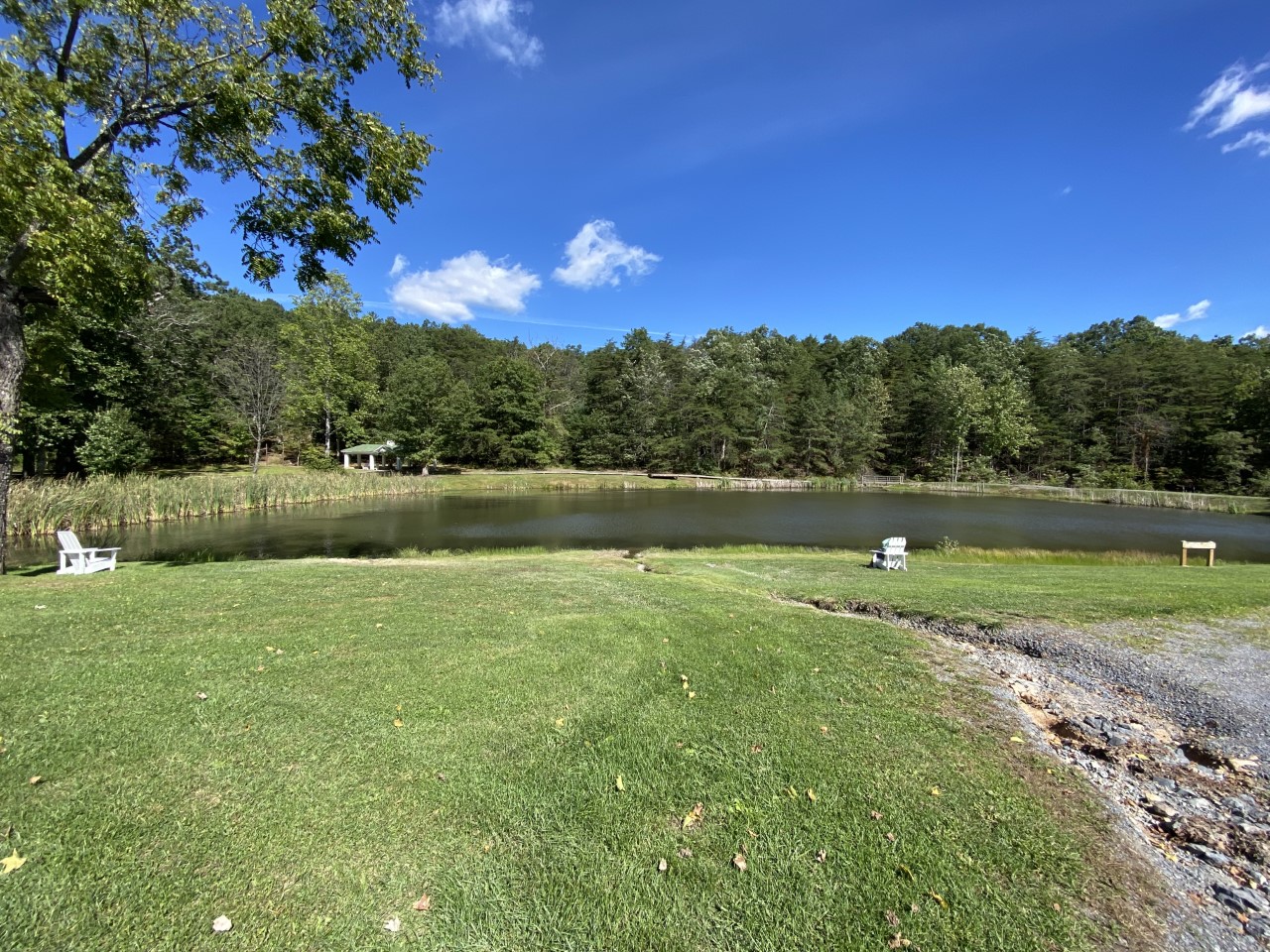 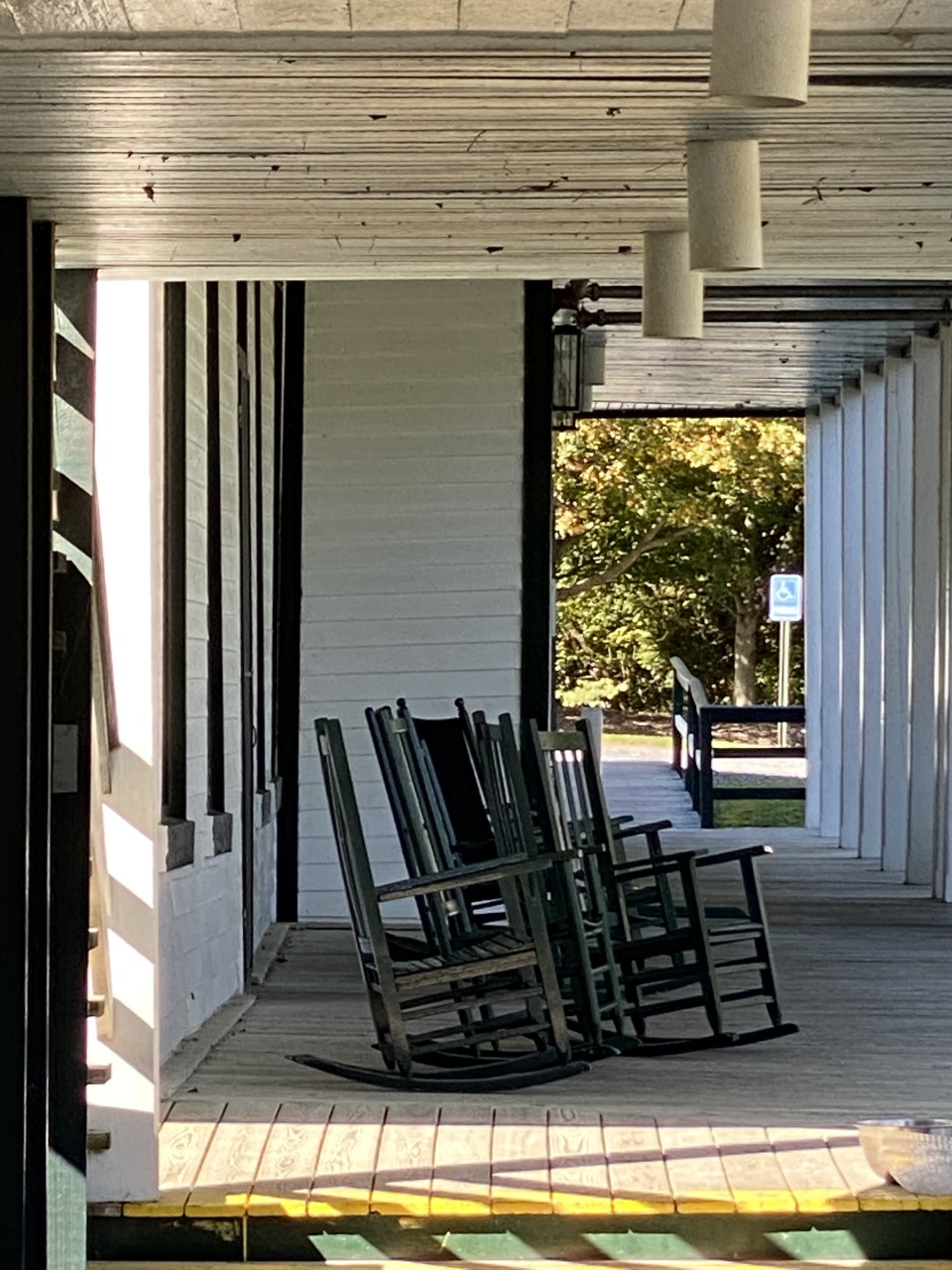 Take time to Breathe Deeply & Relax
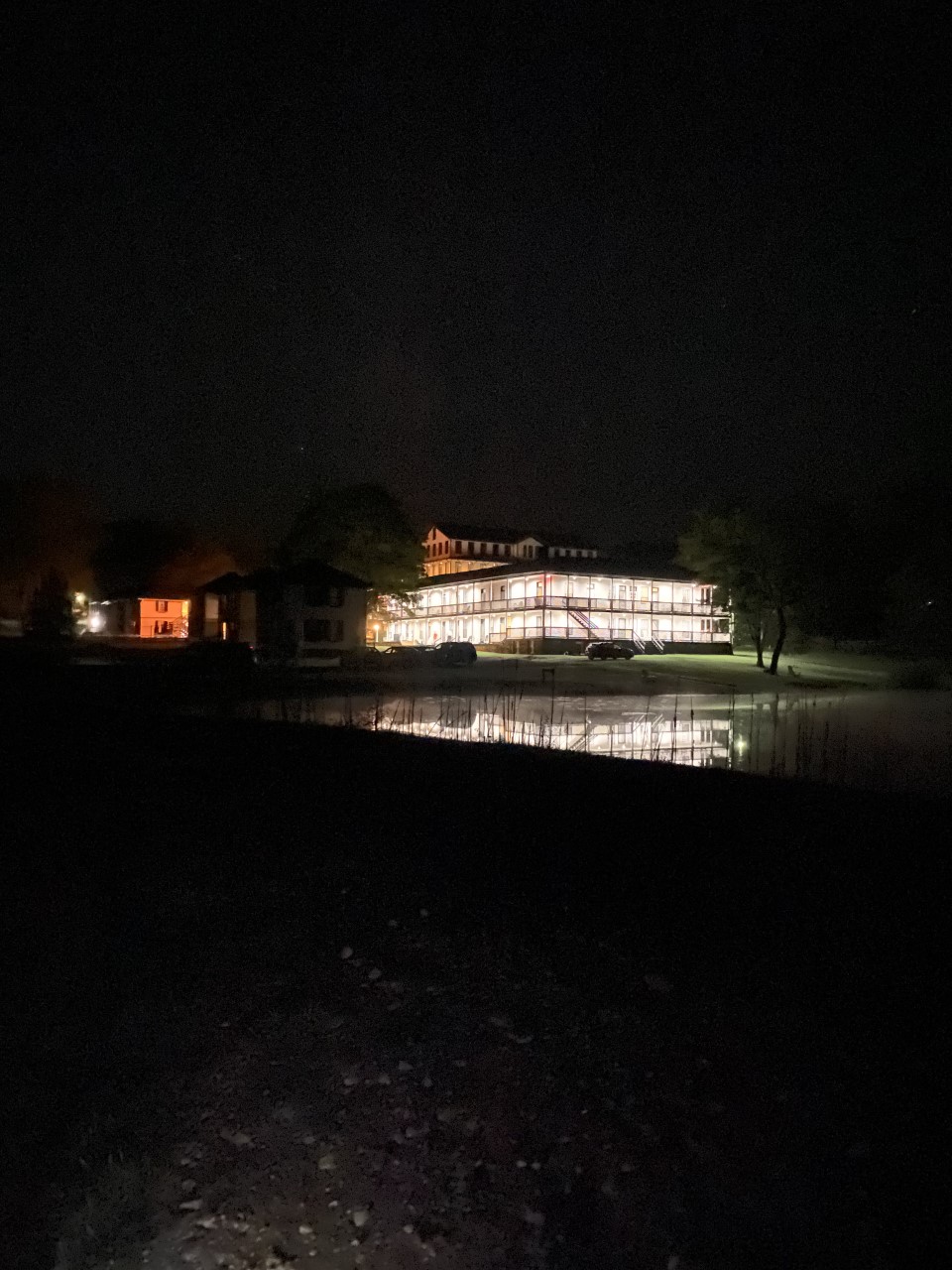 Her Light Shines Bright Day & Night